Expectations and Positive relationships
Contact details:
www.suecowley.co.uk
sue@suecowley.co.uk
@Sue_Cowley
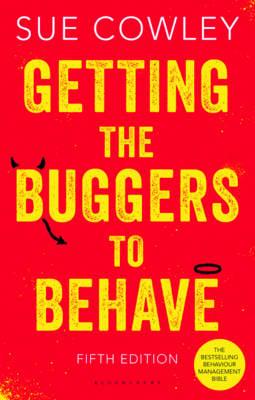 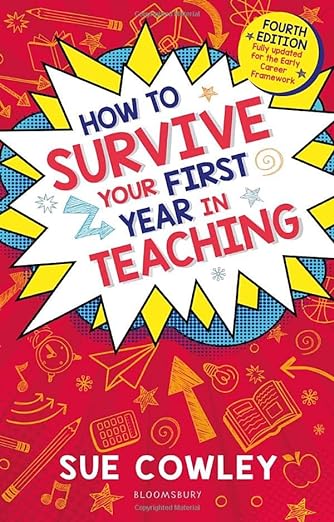 Key principles
Behaviour happens in the context of relationships
Put ‘credit’ in the bank to build relationships
Give focus to the learners who are ‘doing the right thing’ to encourage others
Pre-empt issues, be proactive, not reactive
Behaviour is about learning – start by thinking about behaviour skills and learning needs
Building positive relationships
Establishing Expectations
Clarity of expectations
a Focus on the positive
Reinforcing expectations
reasonable adjustments
Framing expectations:The language of Choice
Some Issues to Pre-Empt
Building Relationships
building relationships through effective communication
building positive relationships
The Best Motivators …
Unexpected, unusual, creative, ironic
Reflect staff/learner relationships
Funny
A surprise!
Earned through co-operation
About the giving of time, attention, kindness
About social skills, as well as academic
Seen and noted by other adults/learners
Come from the learning - intrinsic over extrinsic
Not always given publicly
building relationships by using narratives and examples
Building Self-Regulation Skills
What is Self-Regulation?
What is Self-Regulation?
What is Self-Regulation?
What Factors Support the development of Self-Regulation?
What Factors Support theDevelopment of Self-Regulation?
How Can We Co-Regulate?
Soothing, coaxing, supporting
Emotional supports – scaffolding
Warm and responsive interactions
Working together to help them regulate
Supporting/calming when dysregulated
Identify and name the emotions
Building Self-Regulation
Building Self-Regulation
Building Self-Regulation
Reflection activity – building relationships